Structure d’appui à la création d’entreprise
Mme BERBAR WAFAA
Maitre de conférences
wafaa26dz@yahoo.fr
Introduction
L’accompagnement est souvent présenté comme l’un des facteurs de réussite des projets de création, reprise ou développement d’entreprise. Les pays dans lesquels la densité entrepreneuriale est la plus forte sont aussi ceux où l’accompagnement précoce est le plus développé.
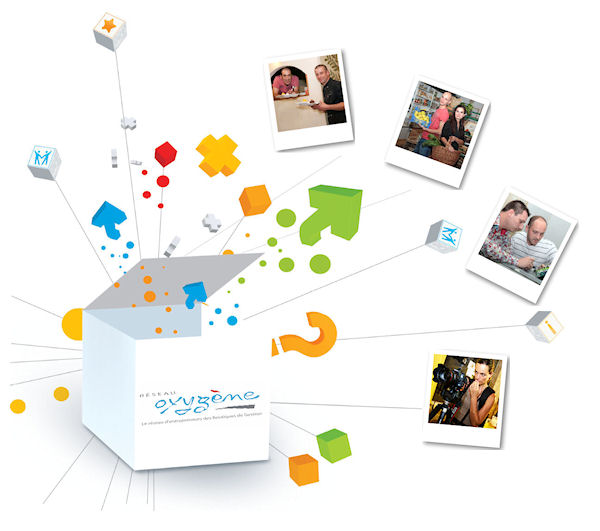 Selon les statistiques de INSEE, Trois ans après leur création, 71 % des entreprises créées au premier semestre 2018 sont encore actives. Pour tous les secteurs, la pérennité des entreprises de cette génération est plus élevée que celle de la génération 2010.
Alors:
Le terme d’accompagnement est très souvent utilisé mais rarement défini, et généralement employé comme une notion générique permettant de regrouper de nombreuses pratiques. Il est donc nécessaire, avant de s’interroger sur la nécessité d’étendre l’accompagnement à l’ensemble des créations d’entreprise, de clarifier le concept d’accompagnement lui-même.
Si on s’intéresse au champ sémantique du verbe accompagner, le « coaching », le « counselling », le « conseil » et la « consultance », le « tutorat », le « mentoring », le « compagnonnage » et le « sponsoring » appartiennent à ce même champ. Il n’est donc pas étonnant que ces mots soient utilisés parfois les uns à la place des autres et que certaines pratiques de conseil, d’assistance ou encore de formation trouvent dans la notion d’accompagnement une qualification tantôt plus noble, tantôt plus commode.
Néanmoins, les lignes de force de ces différentes approches convergent vers un processus généralement non linéaire et répondant à une logique de mouvement, avec ses aléas et ses incertitudes. Il s’agit d’un processus d’influence interpersonnelle dans lequel celui qui « accompagne » s’ajuste en fonction des situations rencontrées. Ce processus est facilité par la mise en œuvre d’un cadre méthodologique et d’outils.
L’accompagnement managérial et industriel consiste à stimuler et à renforcer la capacité d’innovation des PME et à leur faciliter l’accès à des nouveaux marchés. L’acquisition de cette double capacité passe par des apprentissages et des adaptations culturelles.
Accompagnement accompagnateur
C’est ainsi que Granger  essaie de tracer, à grands traits, le portrait type de l’accompagnateur. Pour lui, il n’est pas le gestionnaire de l’entreprise, ni a fortiori le co-créateur ; il n’est pas non plus celui qui remplace, au pied levé, l’expert-comptable ou le conseiller juridique ; il n’est pas davantage un expert technique. La relation qui s’établit entre l’accompagnateur et le créateur d’entreprise n’est pas une relation hiérarchique, de type supérieur/subordonné.
A l’opposé de cela, l’accompagnateur doit « entraîner » le créateur d’entreprise à l’exercice de son nouveau métier de chef d’entreprise. En cas, de besoin, il peut l’aider à rompre sa solitude. L’accompagnateur devrait être en mesure d’aider le créateur dans la résolution des problèmes qui se posent à lui et de lui permettre de prendre du recul par rapport à sa situation. Par ailleurs, Granger souligne le rôle d’ouverture que peut jouer l’accompagnateur en aidant le créateur à prendre conscience de ses besoins dans différents domaines de la gestion et du management.
Pour l’Agence pour la création d’entreprise (APCE), l’accompagnement doit réunir les composantes suivantes 

La durée (de plusieurs mois à plusieurs années), 
La fréquence des relations, 
L’unicité de la structure d’accompagnement (la relation de confiance se noue avec un conseiller en particulier) 
La prise en compte de la diversité des problèmes qui se posent au créateur d’entreprise.
Le processus d’apprentissage caractérise la démarche d’accompagnement. C’est au cours de l’accompagnement que l’entrepreneur peut accéder à l’information et à la connaissance qu’il pourra ensuite mobiliser dans l’action. 
L’accompagnement est un parcours du créateur vers l’autonomie.
 Par ailleurs, à propos de l’accompagnateur, doit être aussi suffisamment généraliste pour traiter de l’ensemble des difficultés déclarées ou en latence. 
Enfin, est nettement soulignée l’importance de la dimension temporelle, l’accompagnement étant une démarche qui s’inscrit dans la durée.
L’accompagnement se présente comme une pratique d’aide à la création d’entreprise fondée sur une relation qui s’établit dans la durée entre un entrepreneur et un tiers. A travers cette relation, l’entrepreneur va réaliser des apprentissages multiples et développer des compétences utiles à la concrétisation de son projet.
Cette définition de l’accompagnement s’appuie sur des notions qui nous apparaissent véritablement clés :, (intellectuelles, relationnelles, informationnelles, financières, etc.)
apprentissages
relation interpersonnelle
durée
accès à des ressources
fréquence des rencontres
L’entrepreneur et/ou l’équipe
Les comportements
Les aptitudes
Les motivations
Le projet entrepreneurial
L’environnement
Les ressources
Les composantes psychologiques
Les composantes stratégiques
Alors, l’activité d’accompagnement d’un projet de création ne peut pas et ne doit pas suivre une démarche uniforme et linéaire face à la diversité des éléments en jeu. Pour chaque type de projet le rôle préalable d’un organisme d’accompagnement est de chercher les informations nécessaires à la formation de la composantes stratégique et la composante psychologique de la démarche de création, afin d’identifier clairement les besoins éventuelles des porteurs de projets sur les différentes phases de l’accompagnement.
Le processus d’accompagnement
Les organismes intervenant principalement dans la 1ere phase sont généralement spécialisés dans la technologies de pointes et ils s’adressent à un public de scientifiques, de chercheurs et d’ingénieurs susceptibles de développer une innovation majeure ou ayant déposé un brevet.
C’est la phase décrite comme une préparation à l’entrée dans la phase d’incubation. Elle porte sur une préparation initiale des éléments qui doivent être développés dans la phase d’incubation.
Les structures d’accompagnement interviennent dans la phase de pré incubation, d’une part pour détecter des porteurs de projet et d’autre part pour aider les candidats dans la préparation du dossier de selection ou d’entrée en incubation.
Théoriquement cette phase est importante pour la recherche des informations nécessaires à la formalisation séparée des caractéristiques de la composantes stratégique et de la composante psychologique de la démarche de création.
La confrontation des deux composantes permet d’évaluer la pertinence et la faisabilité du projet d’entreprise et de détecter les besoins éventuels d’accompagnement.
En pratique, les structures d’accompagnement choisissent des porteurs de projets qui se trouvent à un niveau plus évolué, C.A.D ceux  qui ont su combiner efficacement la composante stratégique de leur projet avec leur composante psychologique.
Ainsi les projets se trouvent stratégiquement très proche de la zone de cohérence.
Le passage de l’étape d’incubation à l’étape de post incubation est délicat. Il concerne d’une part le passage de l’état de projet à l’état d’entreprise et d’autre part le passage du statut d’entrepreneur potentiel ou de porteur de projet au statut de chef d’entreprise.
Le porteur de projet bénéficière d’un appui cohérent répondant à ces différents besoins tout au long du processus de création et de démarrage de son entreprise.
Sue un autre plan le réseau permet d’assouplir le passage du statut de projet au statut d’entreprise ceci en aidant d’autre part l’entreprise à s’adapter à son environnement et d’autre part l’entrepreneur à gérer et accomplir sa nouvelle fonction.
Les entrepreneurs ont le choix entre une multitude de structures d’appui pour installer et développer leur activité, telles que les incubateurs ou les pépinières.
Hackett et Dilts (2004) définissent un incubateur d’abord comme un lieu physique qui accueille et rassemble des entrepreneurs. Ils ajoutent que l’incubateur se donne également pour mission de soutenir les projets entrepreneuriaux hébergés. Le rôle de l’incubateur est donc d’aider les entrepreneurs à lancer et à développer leur structure, ce qui est qualifié de démarche d’accompagnement entrepreneurial dans la littérature depuis les années 2000.
À la différence d'une pépinière qui héberge des sociétés déjà créées, un incubateur s'adresse à des porteurs de projet avant la création de leur entreprise. Leur mission première est de favoriser l'émergence et la concrétisation de projets de création d'entreprises innovantes valorisant les compétences et les résultats des laboratoires des établissements publics de recherche et d'enseignement supérieur.
 Ils peuvent accueillir des projets issus des laboratoires de recherche publique, mais également, selon différents critères, des projets innovants issus du monde économique.
Les couveuses s’adressent elles à aussi à des personnes avant la création d’entreprises.
Une couveuse est une association ou une société, qui permet à des créateurs d’entreprise de tester en grandeur réelle leur projet. Lors de son entrée en couveuse, le porteur de projet devient un « entrepreneur à l’essai ». Il teste en grandeur réelle ses activités, bénéficie de conseils et de formations.
En algérie
Le programme de mise en place de structures d’appui locales prévoit la création de  62 structures soit 34 centres de facilitation et 28 pépinières d’entreprises. A la fin de l’année 2015, 29 structures opérationnelles sont dénombrées, et font ressortir 16 centres de facilitation et 13 pépinières.
Une analyse du bilan d’activités des 16 centres de facilitation opérationnels fait ressortir les appréciations suivantes :
		-  Le nombre total de porteurs de projets ayant visité les centres de facilitation est de 3.158 avec une baisse de 27,78 % par rapport à l’exercice 2014 ou le nombre a atteint 4.373.
		-  Le nombre total de porteurs de projets accompagnés est de 1 550 soit une baisse de 10,66 % par rapport à 2014.
		- Le nombre de business plans élaborés par les centres de facilitation a atteint 301 soit 19,41% des projets accompagnés et une hausse de 22,85% par rapport à l’exercice 2014.
		- Le nombre d’entreprises créées s’élève à 957 soit 61,74% des projets accompagnés ; ce qui représente une hausse de 41,77% par rapport à l’exercice 2014.
		- Le nombre d’emplois est de 3.418 soit une hausse de 9,27% par rapport à 2014.
A fin 2015, 13 Pépinière d'entreprise étaient opérationnelles sises dans les wilayas suivantes : Annaba, Oran, Bordj Bou Arreridj, Ghardaïa, Biskra, Khenchela, Mila, Sidi Bel Abbes, Ouargla, Batna, Adrar, El Bayadh, Oum El Bouaghi.
Le principal indicateur de performance des pépinières d’entreprises est le nombre de projets hébergés.
Selon les données recueillies auprès des 13 pépinières opérationnelles en 2015, il ressort que le nombre de projets hébergés a atteint 135 dont 84 entreprises ont été créées soit un taux de 62%. Le nombre d’emplois à créer par les 135 entreprises a atteint 397 emplois.
Dispositifs d’aides et régime d’incitation à l’investissement
ANSEJ
ANDI
ANGEM
CNAC
L’ANDI
L’Agence Nationale de Développement de l’Investissement est une institution gouvernementale qui a pour mission la facilitation, la promotion et l’accompagnement de l’investissement et de la création d’entreprise à travers des régimes d’incitation qui s’articulent essentiellement autour de mesures d’exonération et de réduction fiscale.
Deux régimes d’avantages sont prévus : 
Le régime général s’applique aux investissements courants réalisés en dehors des zones à développer ;
Le régime dérogatoire s’applique aux investissements courants réalisés dans les zones à développer et à ceux présentant un intérêt particulier pour l’Etat.
CNAC
La caisse nationale d’assurance chômage. Prend en charge le dispositif de soutien à la création et l’extension d’activités réservé aux chômeurs promoteurs de 30 -50 ans, ayant perdu leur emploi pour diverses raisons.
Le coût maximum ￠ 10 millions de dinars. Les services assurés aux promoteurs par le dispositif intègrent, à la fois, L’accompagnement personnalisé durant toutes les phases du projet et l’ élaboration de Business Plan.
Aides financières :
Prêt non rémunéré représentant 28 à 29% du coût global du projet
Bonification des intérêts bancaires.
Assistance à l’obtention du financement bancaire (70% du coût global du projet) à travers une procédure simplifiée par la mise en place du comite de sélection et validation et de financement des projets et la garantie des crédits par le fonds de caution mutuelle Risques/crédits investissements chômeurs promoteurs 30-50 ans.
Les investissements à réaliser dans ce cadre reposent exclusivement sur un mode de financement de type triangulaire, qui met en relation le promoteur, la banque et la CNAC à travers le montage suivant :
Apport personnel : 1 à 2% du coût global du projet
Financement CNAC : 28 à 29% du coût global du projet (Non rémunéré)
Financement bancaire : 70% (intérêts bonifiés).
Avantages fiscaux (exonération de TVA et abattement sur les droits de douane en phase de réalisation et exonération d’impôts en phase d’exploitation) ;  Coaching et formation à la gestion d’entreprise pendant le montage du projet et après la création de l’entreprise ;  Validation des Acquis Professionnels (V.A.P).
C’est une mesure mise en œuvre en partenariat avec le Ministère de la Formation et de l’Enseignement Professionnel, elle vise à évaluer et à valoriser l’expérience professionnelle des futurs promoteurs en situation d’absence de justificatif de qualification (certificat de qualification, diplôme ou certificat de travail). Cette opération est prise en charge financièrement par la CNAC.
ANSEJ
Agence nationale de soutien à l’emploi des jeunes, institution publique créée en 1996 chargée de l’encouragement, du soutien et de l’accompagnement à la création d’entreprise Le dispositif ANSEJ est réservé aux jeunes chômeurs (19-35ans) porteurs d’idée de projet de création d’entreprise.
Le processus d’accompagnement assuré par ce dispositif couvre les étapes de création de lancement et d’extension de l’entreprise. Il concerne des projets de création dont le coût global ne dépasse pas les 10 Millions de dinars. Il est construit principalement autour des mesures d’aide suivantes :
Assistance et encadrement personnalisés du jeune promoteur en matière de maturation du projet et d’élaboration du Business Plan.
Aides financières :
Prêt Non Rémunéré représentant 28 à 29% du coût global du projet ;
Bonification des intérêts bancaires.
Assistance à l’obtention du financement bancaire (70% du coût global du projet) à travers une procédure simplifiée par la mise en place du comite de sélection et validation et de financement des projets CSVFP et la garantie des crédits assurée par le fonds de caution mutuelle Risques/crédits jeunes.
Le dispositif propose deux formules de financement :	
Mixte : Apport personnel +Financement ANSEJ
Triangulaire : Apport personnel+ Financement ANSEJ+ Financement bancaire selon la formule suivante :
 Apport personnel : 1 à 2% du coût global du projet ;  ANSEJ : 28 à 29% du goût global du projet, Prêt non rémunéré (PNR) ;   Banque : 70% du coût global du projet.
Avantages fiscaux (exonération de TVA et abattement sur les droits de douane en phase de réalisation et exonération d’impôts en phase d’exploitation) ;
Coaching et formation à la gestion d’entreprise pendant le montage du projet et après la création de l’entreprise.
Depuis sa mise en œuvre à fin Décembre 2015, le dispositif ANSEJ a permis, d’accompagner 321 079 entrepreneurs hommes contre 35 639 entrepreneures femmes soit un taux de féminisation global de 10%. La femme entrepreneure occupe une place importante des activités libérales avec 44%
ANGEM
Agence Nationale de Gestion du Micro Crédit, développe un dispositif (le micro crédit) visant le développement des capacités individuelles des personnes à s’auto prendre en charge en créant leur propre activité. Le Micro Crédit est un prêt permettant l’achat d’un petit équipement et des matières premières de démarrage pour exercer une activité ou un métier.
Ce dispositif est destiné à tout citoyen de plus de 18 ans sans revenus ou disposant de revenus instables et irréguliers ainsi que les femmes au foyer. Il vise l’intégration économique et sociale à travers la création d’activités de production de biens et services.
Le crédit « achat de matière première » : Le dispositif prévoit un financement à 100% (aucun apport du postulant au micro crédit) du montant d’achat de la matière première à travers un prêt non rémunéré (PNR), pour un coût global ne dépassant pas 100 000 DA.
Le crédit « acquisition de petits matériels et équipements » : Le coût maximum de l’investissement est fixé à 1 million de dinars.
Le montage financier proposé par le dispositif prévoit la formule suivante :
		Apport personnel : 1% du coût global du projet ;
		ANGEM : 29% du coût global à travers prêt non rémunéré
		Banque : 70% du coût global (Intérêts bonifiés)
L’aide à l’accès au financement bancaire
Plusieurs problématiques se posent, en matière de financement de projets de création d’entreprise. Parmi celles-ci, la faiblesse accusée en matière de fonds propres, l’absence ou l’insuffisance, dans certains cas, de garanties à présenter à la banque par les promoteurs. Des dispositifs de garantie des crédits bancaires d’investissement sont mis en place par les pouvoirs publics pour pallier à ces difficultés dont essentiellement.
LE FGAR
Les sociétés de capital investissement
CGCI
Le fonds de caution mutuelle de garantie risques/crédits jeunes promoteurs F
Le fonds de caution mutuelle de garantie risques/crédits des investissements des chômeurs promoteurs âgés de 35 à 50 ans
Le fonds de garantie mutuelle des micros crédits
Les sociétés de capital investissement
Le capital investissement est une technique de financement par des prises de participations minoritaires et temporaires dans le capital d’une société. Il prend plusieurs formes dont :
		le capital risque pour financer la création d’entreprise ;
		le capital développement destiné au financement du développement de l’entreprise.
L’intervention de la société de capital investissement permet de renforcer les fonds propres de la société financée et, par la même, améliorer les capacités d’endettement auprès des banques”. 
L’autre avantage du capital investissement pour un jeune promoteur est celui d’être associé à un partenaire financier apportant également une expertise et des compétences managériales.
L’intervention de la société de capital investissement se fait “sans prise de garanties réelles ou personnelles” et, de ce fait, “elle partage les pertes et les profits à concurrence de sa participation”.
La loi en Algérie, fixe à la société de capital investissement un taux maximal de participation de 49% au capital de la société et une durée de participation qui varie entre 5 et 7ans.
Six sociétés de capital-risque sont opérationnelles ou en cours de constitution. Ce sont toutes des filiales des banques publiques ; BADR, BNA, BEA, BAD, BDL et CPA.
La procédure que les porteurs de projets doivent suivre pour bénéficier d’un financement est la même qu’il s’agisse de création d’une entreprise, d’une extension d’activité ou de rachat d’une société. Les promoteurs peuvent faire appel à une de ces sociétés d’investissement pour une prise de participation dans le capital de l’entreprise à créer.
CGCI
La caisse de garantie du crédit d’investissement est une institution publique mise en place pour soutenir la création et le développement de la PME en lui facilitant l’accès au crédit.
La CGCI-Pme a pour vocation de couvrir les risques attachés aux crédits d’investissement consentis aux PME. Elle couvre les risques d’insolvabilité, encourus par les banques, sur les crédits consentis aux PME et complète les autres dispositifs d’aide au financement bancaire constitués par le FGAR et le Fonds de Caution mutuelle. La limite de la garantie est plafonnée à 250 Millions de DA pour un montant maximum du crédit de 350 millions de DA. La garantie n’est offerte qu’après analyse du projet par la CGCI. La garantie définitive ne peut être octroyée qu’après la notification de l’accord de financement au promoteur par la Banque.
Le FGAR
Le Fonds de garantie des crédits aux PME (FGAR), est une institution publique, conçue pour faciliter l’accès des PME aux financements bancaires lors du lancement de projets de création ou d’extension d’activité, en accordant des garanties de crédits aux banques, à l’effet de compléter le montage financier des projets.
La garantie FGAR vient en complément des garanties réelles exigées par la banque auprès de ses clients pour la mobilisation des crédits octroyés.
Cette garantie comble l’insuffisance des garanties immobilières et nantissement des équipements et dans certains cas les remplace.
Il est destiné aux investissements hors dispositifs (ANGEM, ANSEJ ,CNAC) de création et d’extension d’activité de PME telle que définie par la loi d’orientation du 12 décembre 2001.
Le montant minimal de la garantie par projet est de 5 millions DA et le montant maximal est de 50 millions DA. Le montant maximal de 50 millions DA désigne la garantie accordée et non le coût du projet. La garantie n’est offerte qu’après analyse du projet par le FGAR. La garantie définitive ne peut être octroyée qu’après la notification de l’accord de financement au promoteur par la Banque.
Le fonds de caution mutuelle de garantie risques/crédits des investissements des chômeurs promoteurs âgés de 35 à 50 ans
Le fonds a été créé pour conforter davantage les banques dans la prise des risques inhérents au financement des entreprises créées dans le cadre des dispositifs CNAC.
La garantie du fonds complète celles déjà prévues par le dispositif, à savoir:  Le nantissement des équipements et/ou le gage du matériel roulant au profit des banques au 1er rang et au profit de CNAC au 2ème rang ;  L’assurance multirisque subrogée au profit de la banque.
Le montant de la cotisation au Fonds est calculé sur la base du crédit bancaire accord,(0,35%) du montant du crédit accordé.
Le fonds de caution mutuelle de garantie risques/crédits jeunes promoteurs
Le Fonds a été créé pour conforter davantage les banques dans la prise des risques inhérents au financement des entreprises créées dans le cadre des dispositifs ANSEJ.
La garantie du fonds complète celles déjà prévues par le dispositif, à savoir :  Le nantissement des équipements et/ou le gage du matériel roulant au profit des banques au 1er rang et au profit de l’ANSEJ au 2ème rang ; L’assurance multirisque subrogée au profit de la banque ;  Le montant de la cotisation au Fonds est calculé sur la base du crédit bancaire accordé( 0,35%) du montant du crédit accordé
Le fonds de garantie mutuelle des micros crédits
Le fonds a pour objet de garantir les microcrédits accordés par les banques et établissements financiers adhérents au fonds, aux bénéficiaires ayant obtenu la notification des aides de l’agence nationale de gestion du microcrédit, l’ANGEM.